Umgang mit Druckgasflaschen im Betrieb
Sicherheitskurzgespräche (SKG 005)
Stand 06/2022
Lektion 1
Arbeiten unmissverständlich absprechen
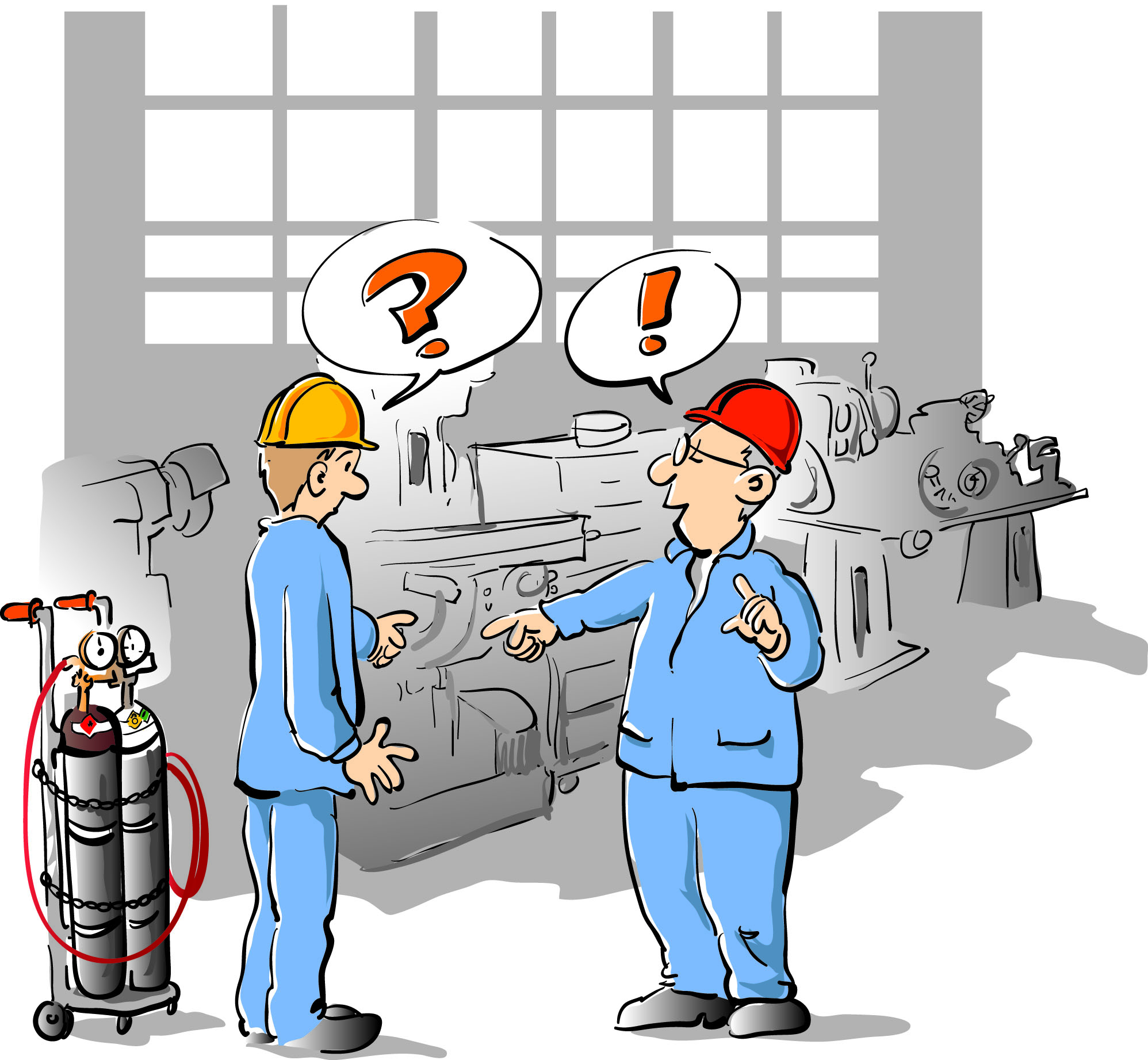 Vor Arbeitsbeginn festlegen

› Was
› Wann
› Wo
› Womit
› Achtung Gefahr
› Hallo Nachbar/in
Seite 2
Lektion 2
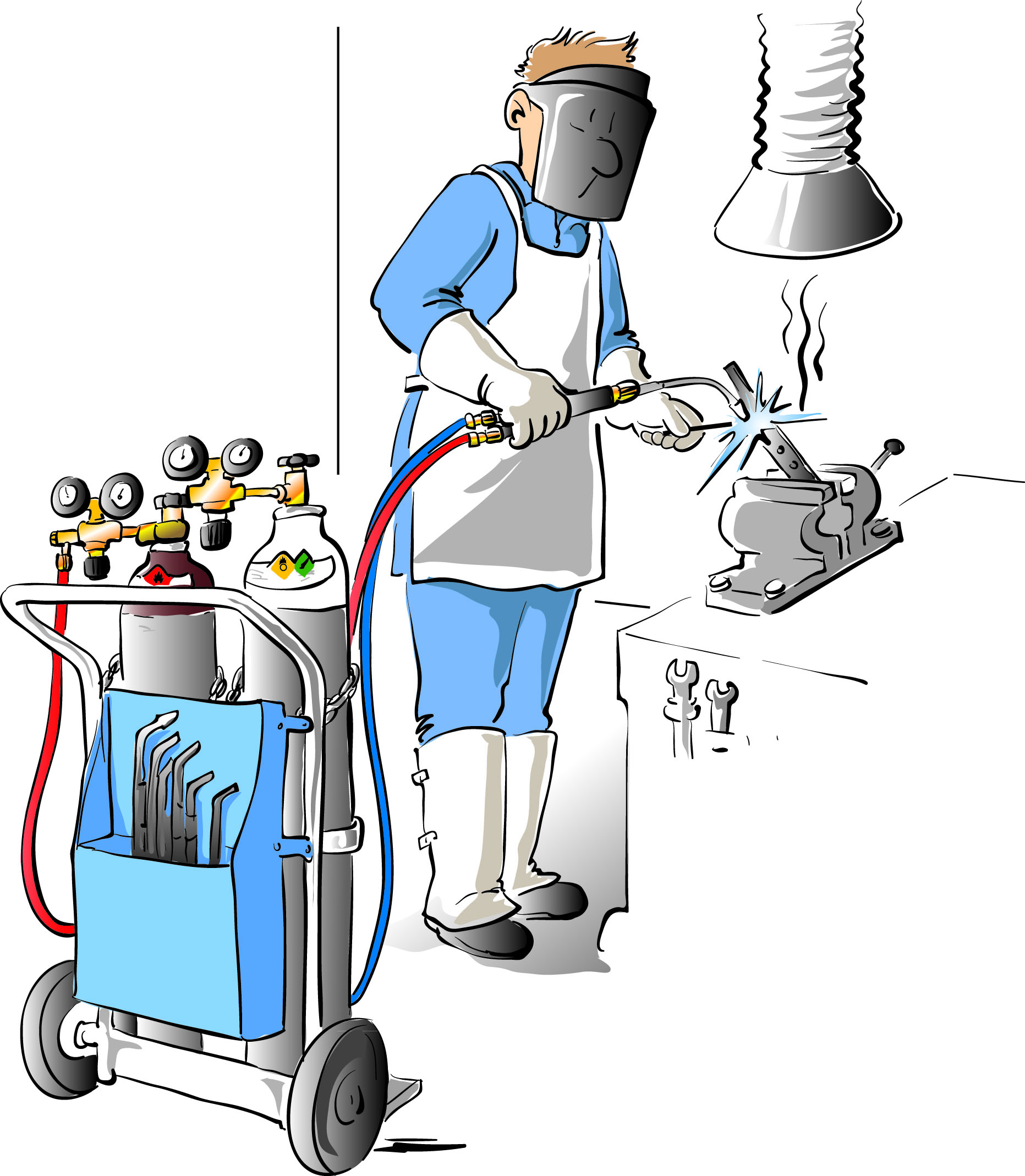 Sicher arbeiten
Während der Arbeit
› Persönliche Schutzausrüstungen tragen
› Betriebsanweisungen beachten
› Vorhandene Absaugungen benutzen
› Absprachen einhalten
› Umsichtig arbeiten
› Gefahrenbereiche beachten
› Probleme melden
› Schutz vor gefährlicher Erwärmung
Seite 3
Lektion 3
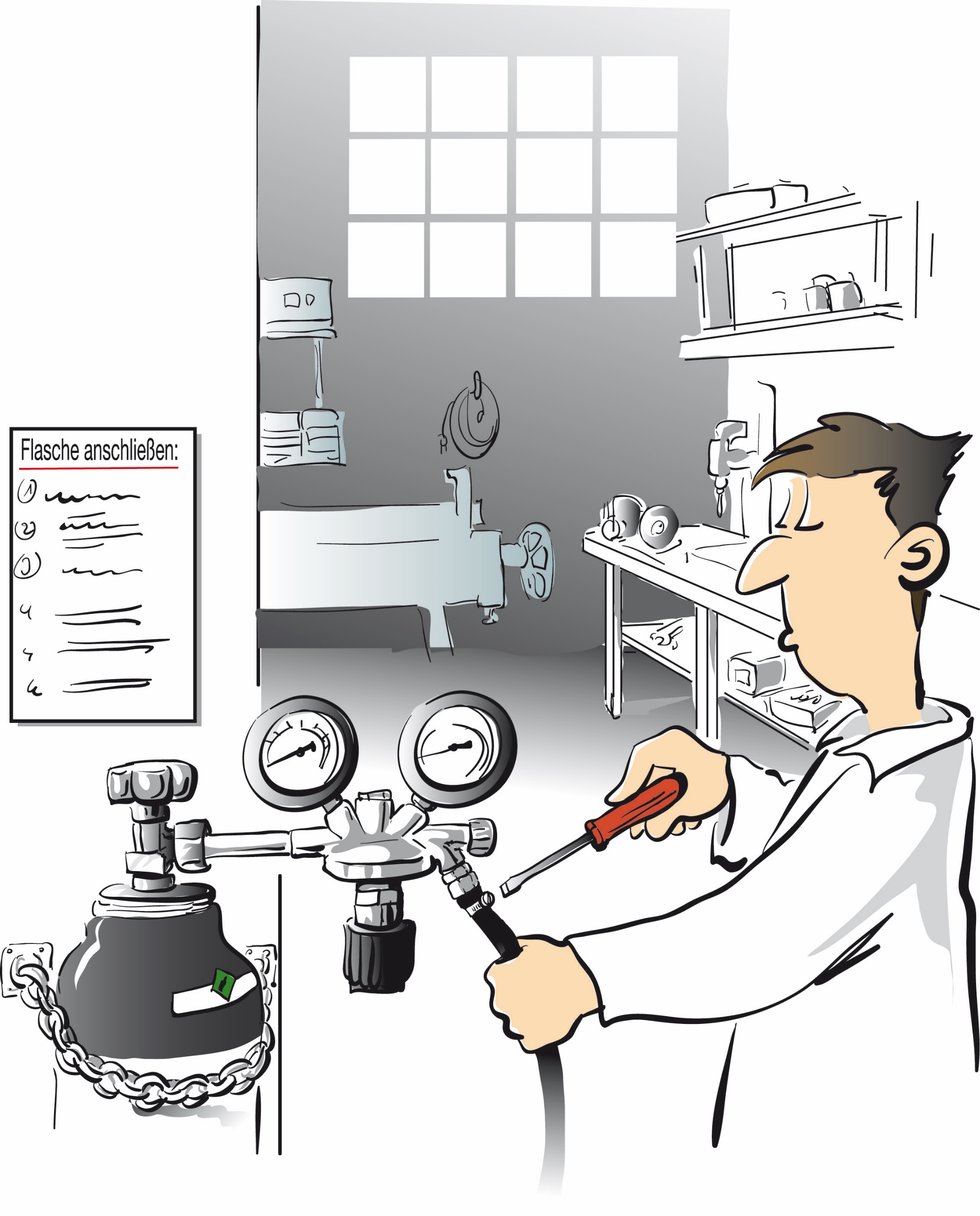 Aufmerksam zu jeder Zeit
Bei Flaschenwechsel beachten

› Auf richtige Gaseart achten
› Geeignete Leitungen und Druckminderer
› Öl- und Fettfreiheit der Anschlussgewinde
› Kennzeichnungen nicht verändern
  oder beseitigen
› Reihenfolge der Arbeitsschritte
› Dichtheit der Anschlüsse prüfen
Seite 4
Lektion 4
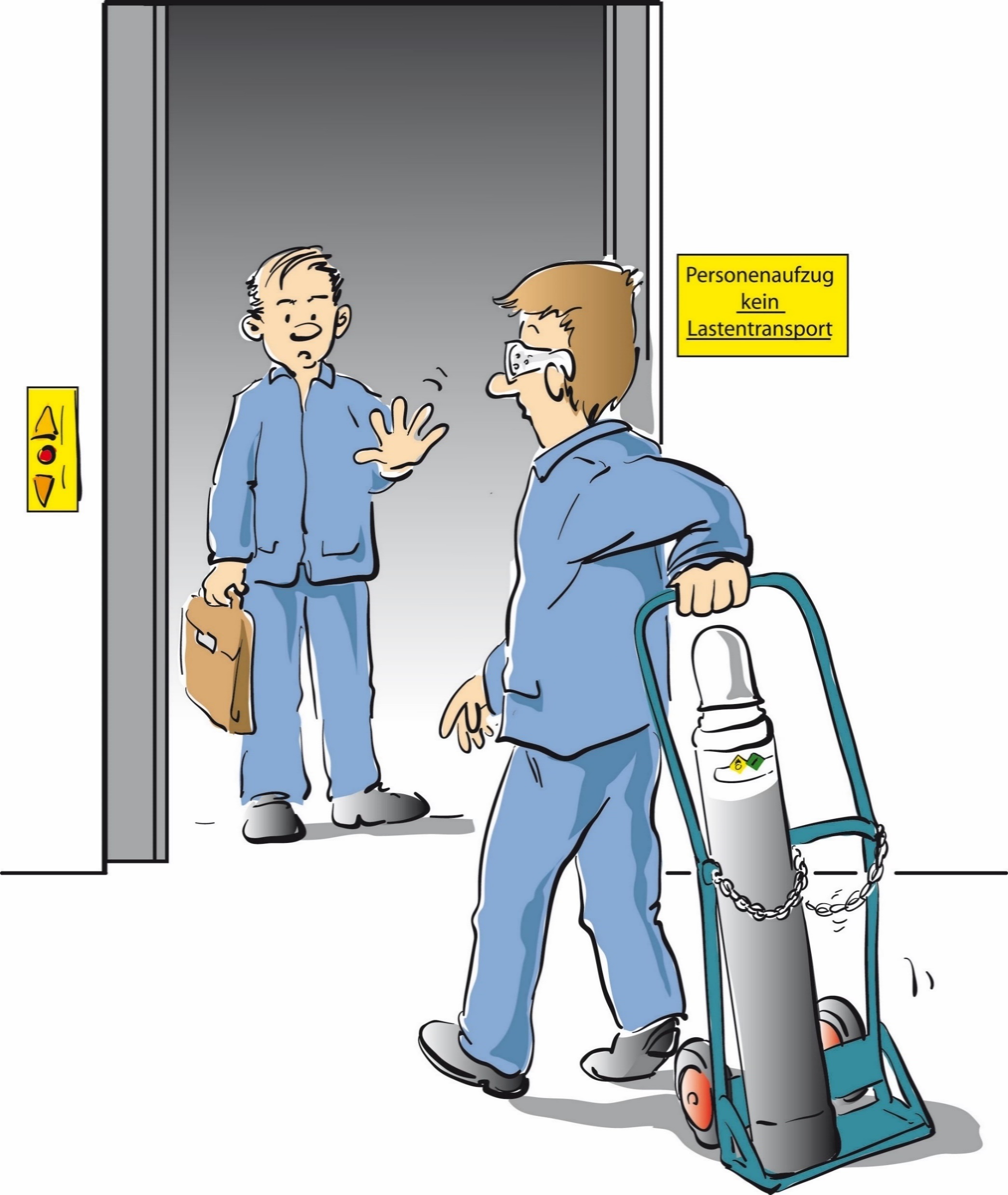 Transport ohne Risiko
Gefährdungen vermeiden

› Geeignete Transportmittel
  sachgerecht verwenden
› Flaschen nur mit Ventilschutz
  transportieren
› Auf vollständige Kennzeichnung achten
› Flaschen nicht gemeinsam mit
  Personen im Aufzug transportieren
› Ventilschutz kein Anschlagpunkt
Seite 5
Lektion 5
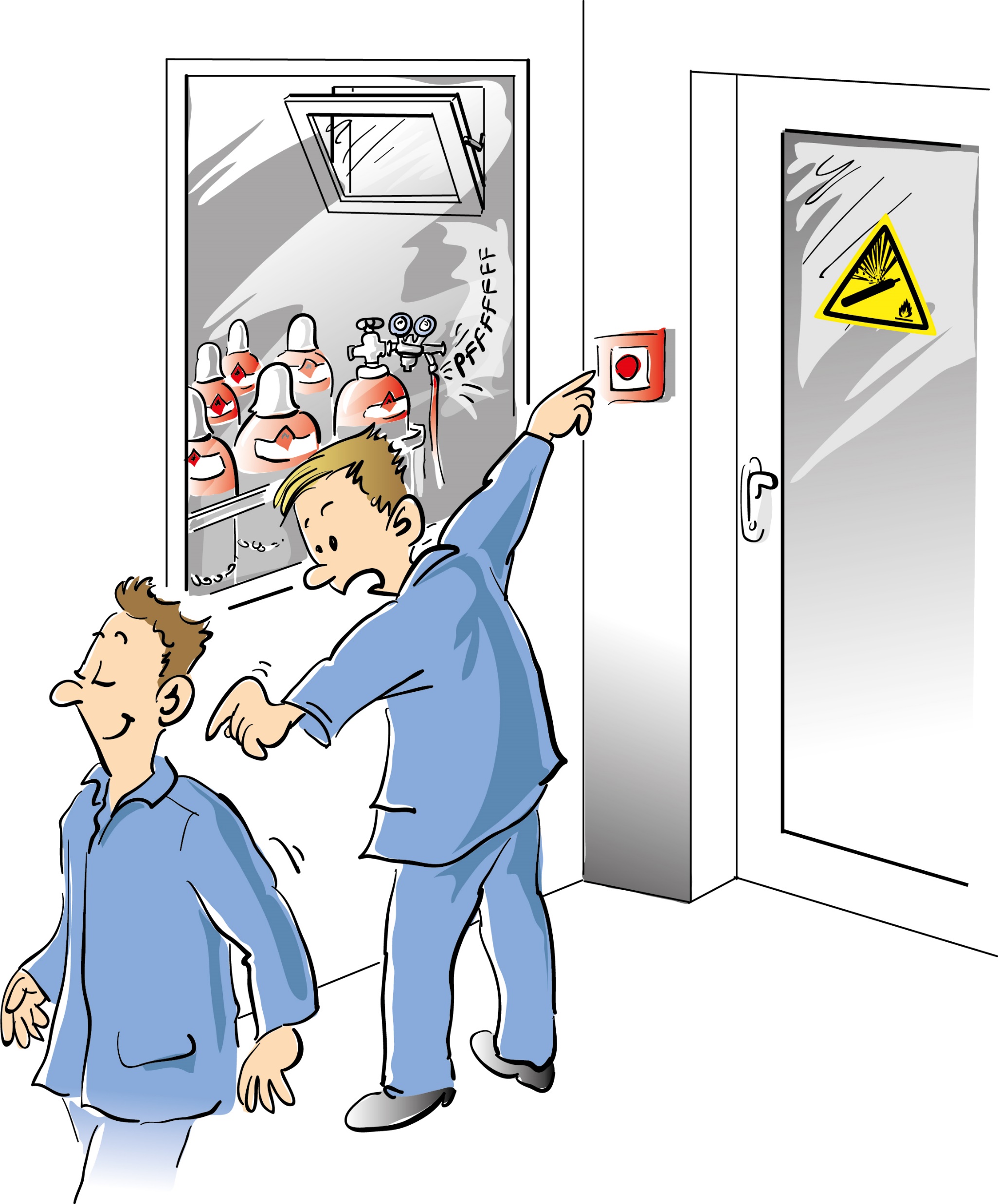 Notfälle beherrschen
Sicher handeln in jeder Situation

› Flaschenventile schließen
› Bei Unklarheit über die Gaseart hohe
  Gefährdung unterstellen
› Kolleginnen und Kollegen warnen,   Notruf auslösen, Bereich absperren
› Bei Beschädigungen oder Manipulationen
  an Flaschen diese nicht verwenden
› Nur mit Druckminderer arbeiten
› Kennzeichnung von Lagerräumen
  für Gasflaschen
Seite 6
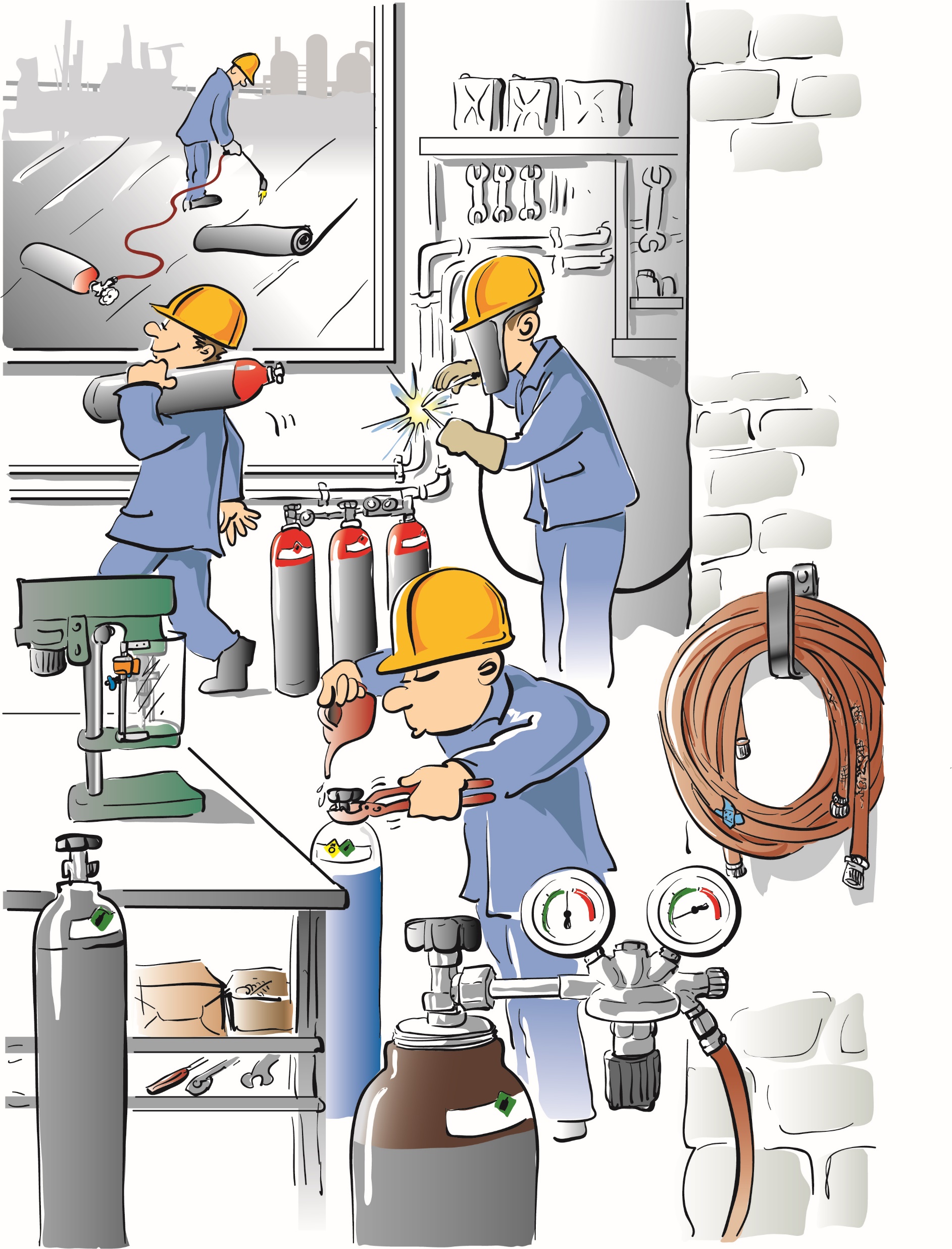 Finde die elf Fehler
Seite 7
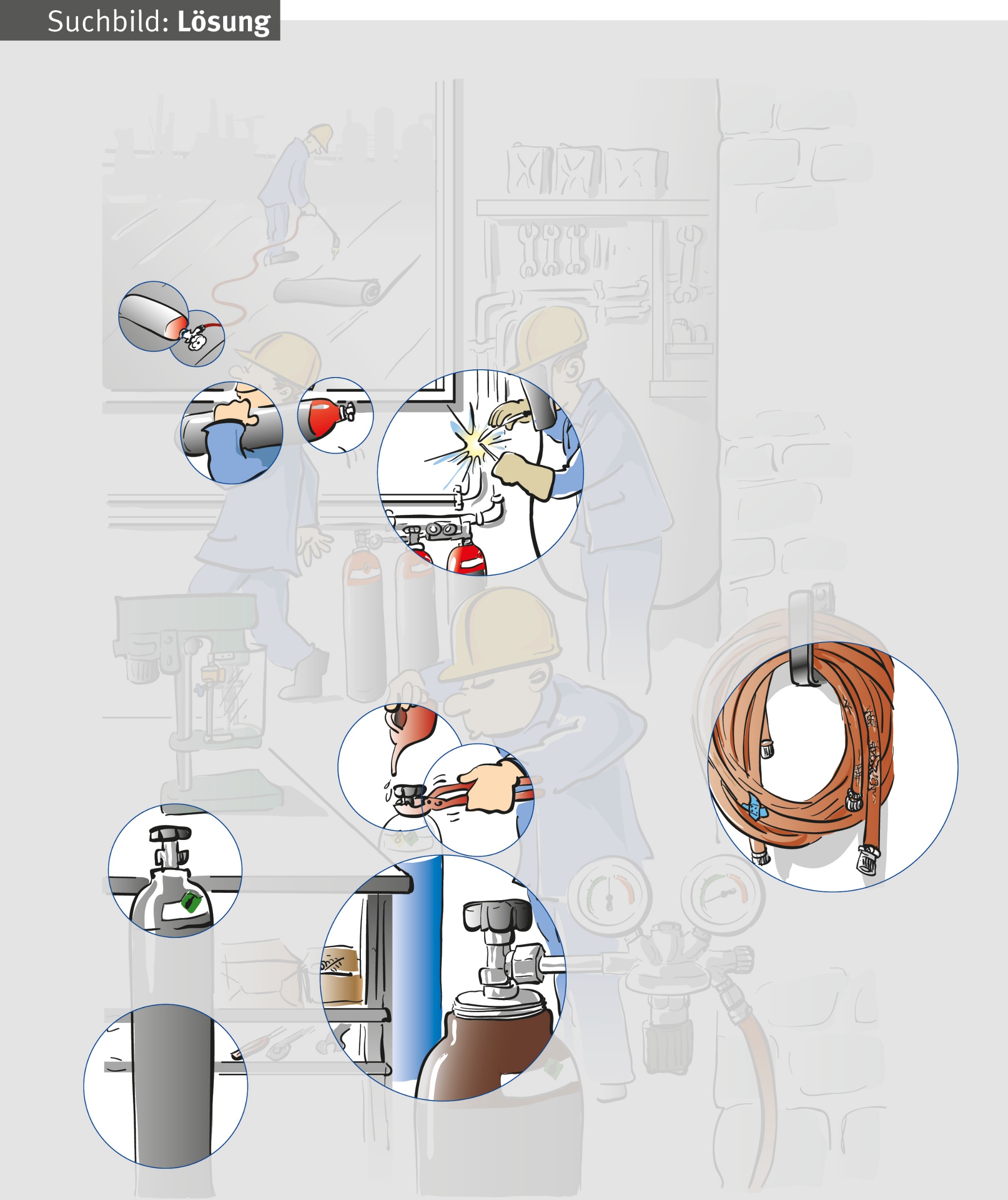 Fehlerübersicht
Seite 8
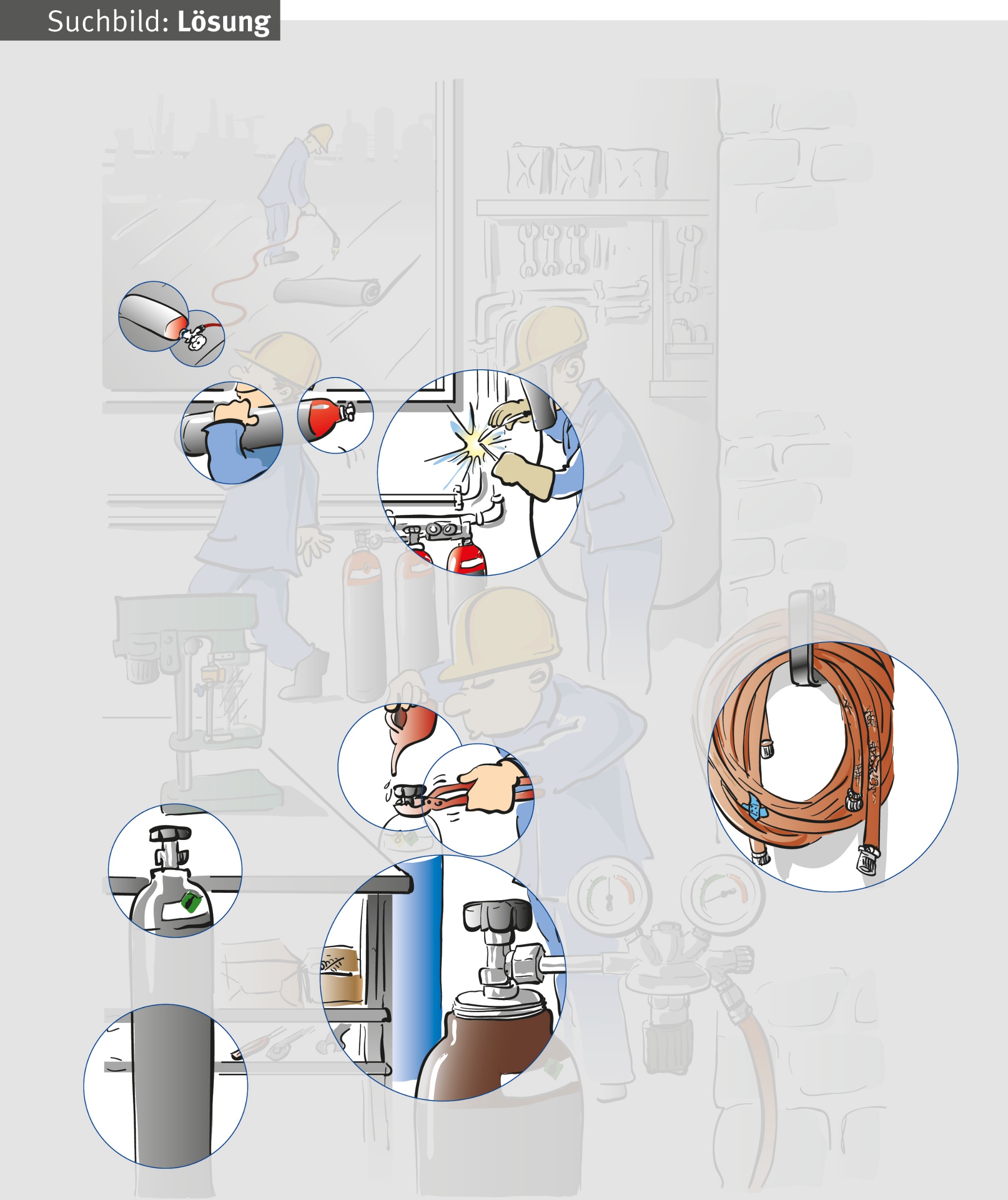 Fehler 1
Flasche aufrecht stellen und gegen Umfallen sichern
Seite 9
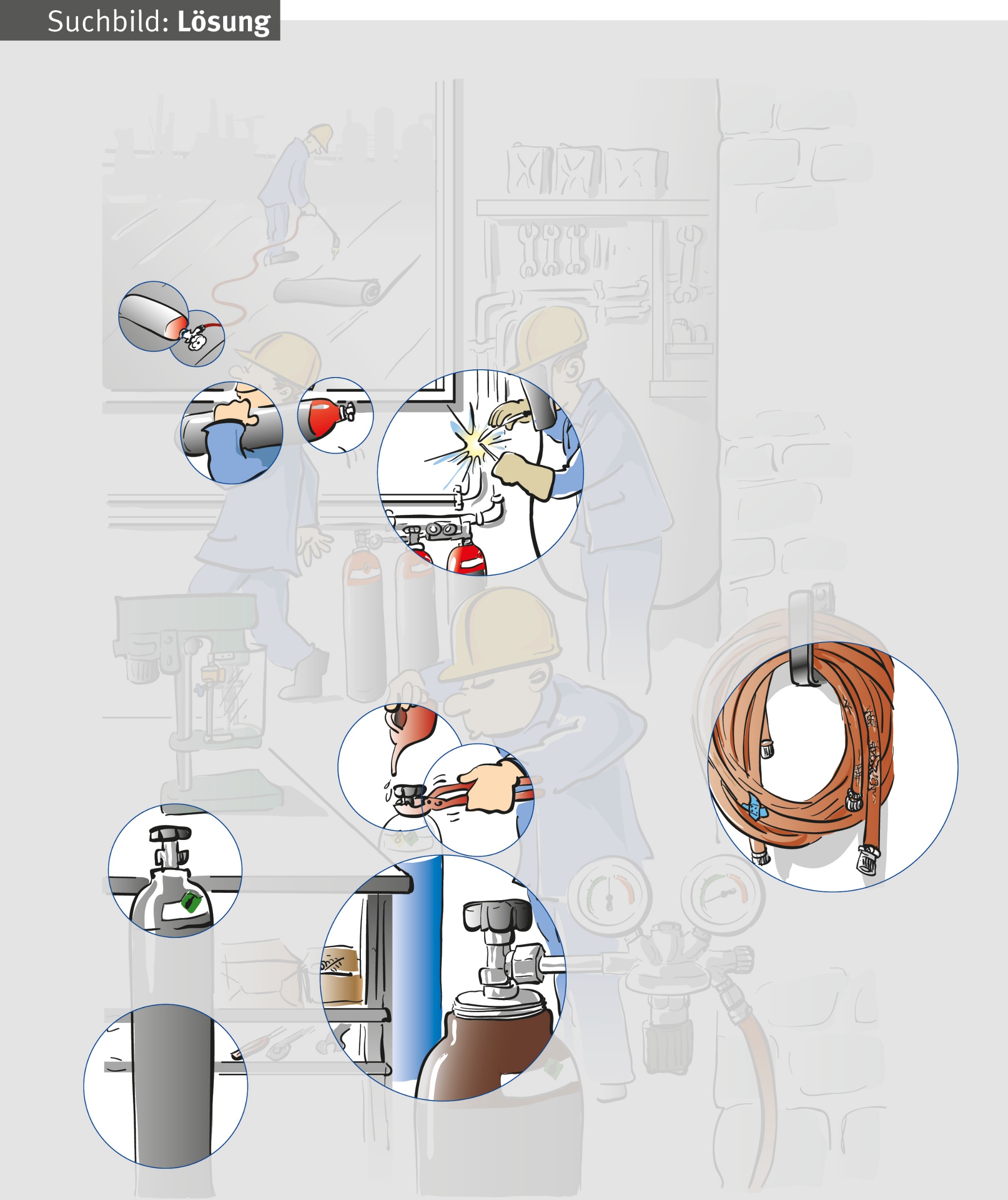 Fehler 2
Nur mit Druckminderer
arbeiten
Seite 10
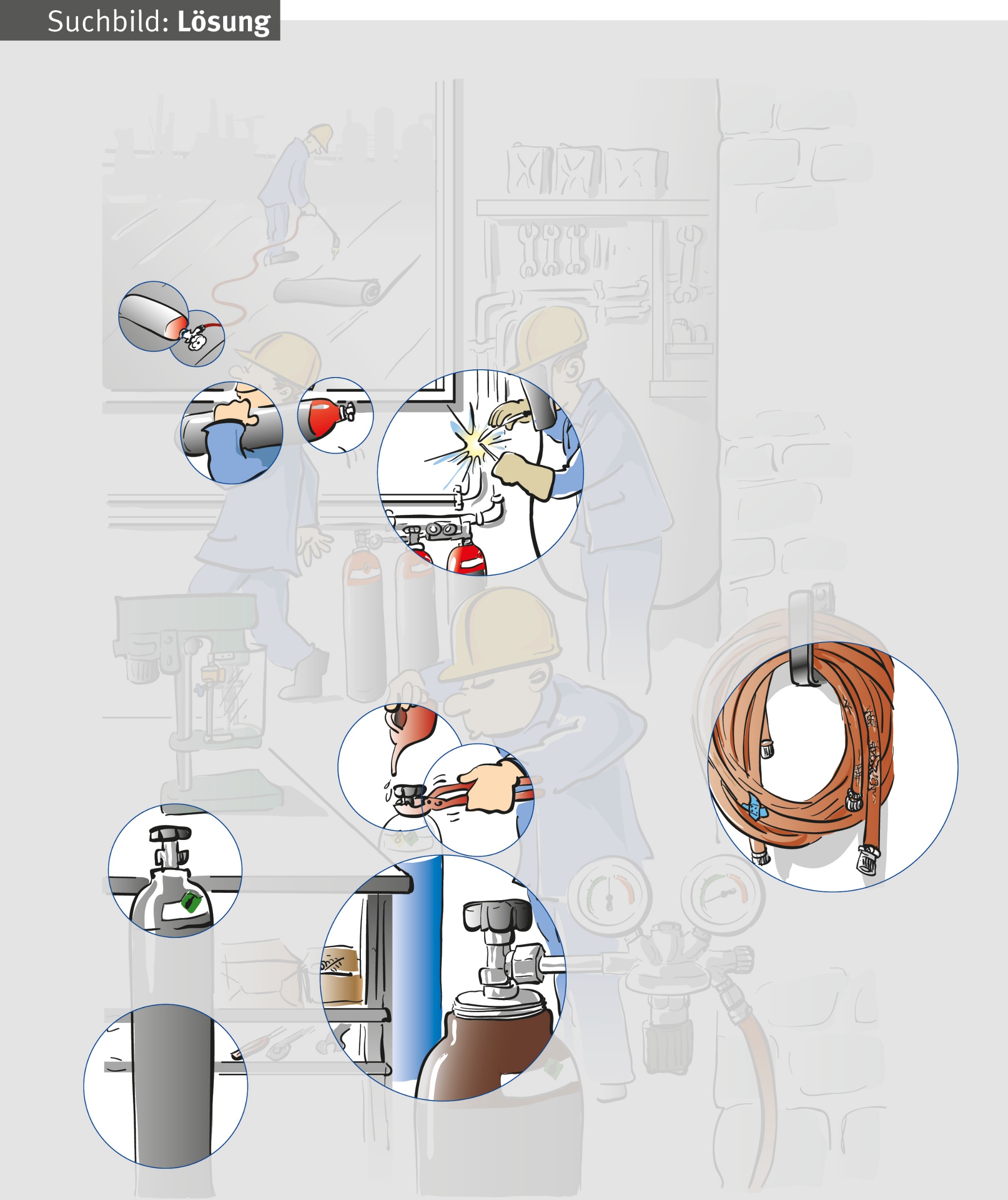 Fehler 3
Transport nur mit
geeignetem Transportmittel
Seite 11
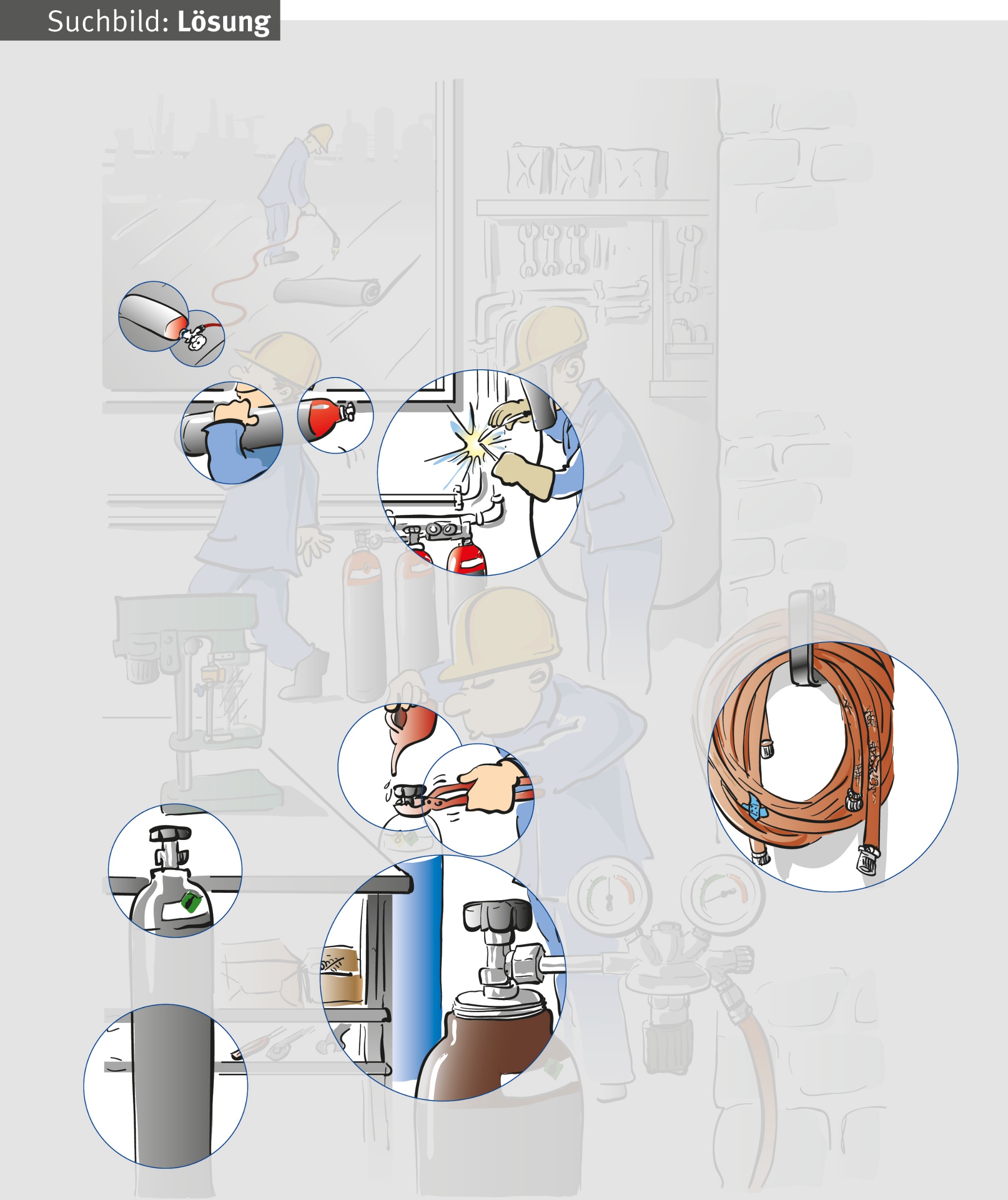 Fehler 4
Transport nur
mit aufgeschraubter
Ventilkappe
Seite 12
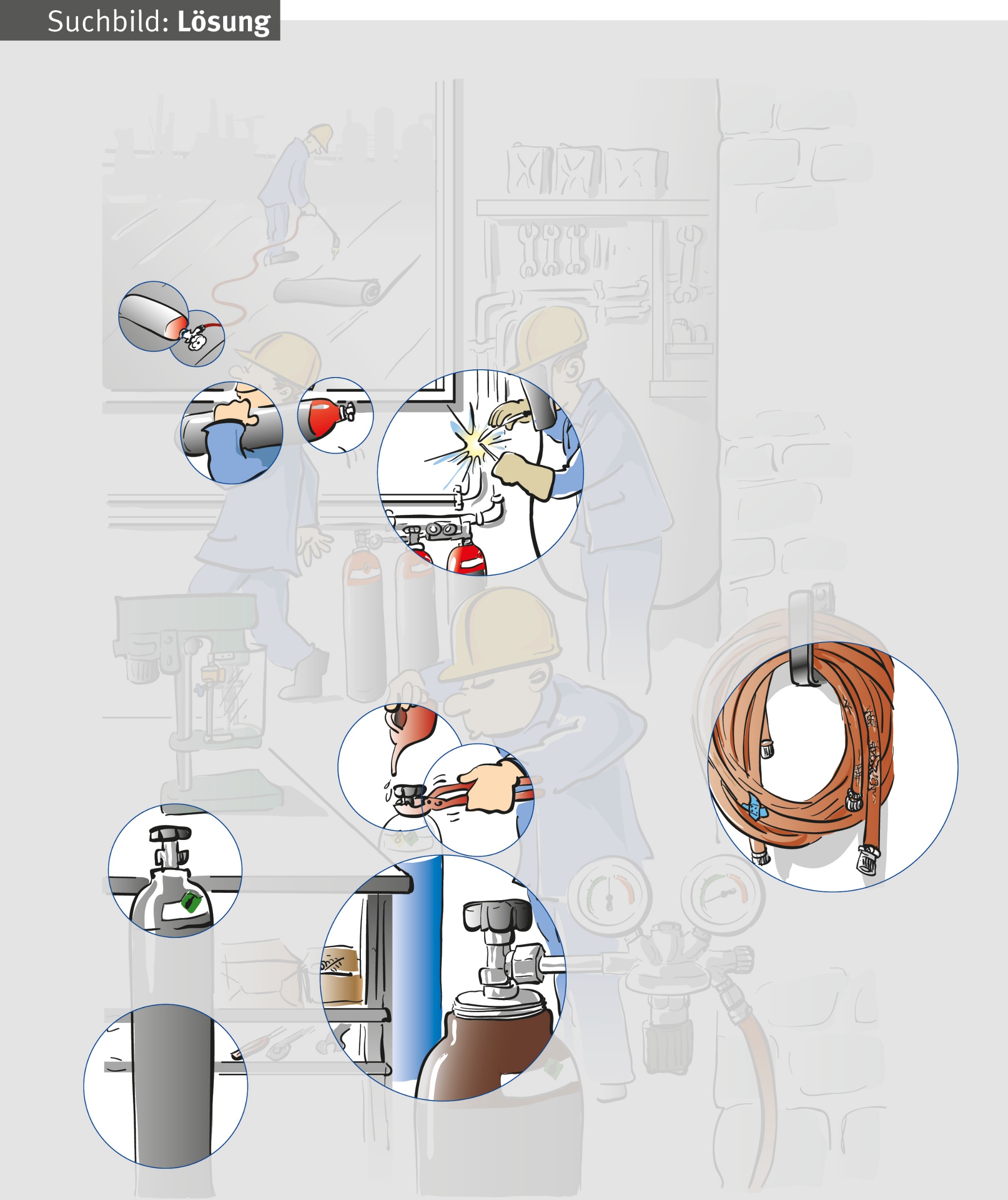 Fehler 5
Keine Feuerarbeiten
in der Nähe von ungeschützten
Gasflaschen
Seite 13
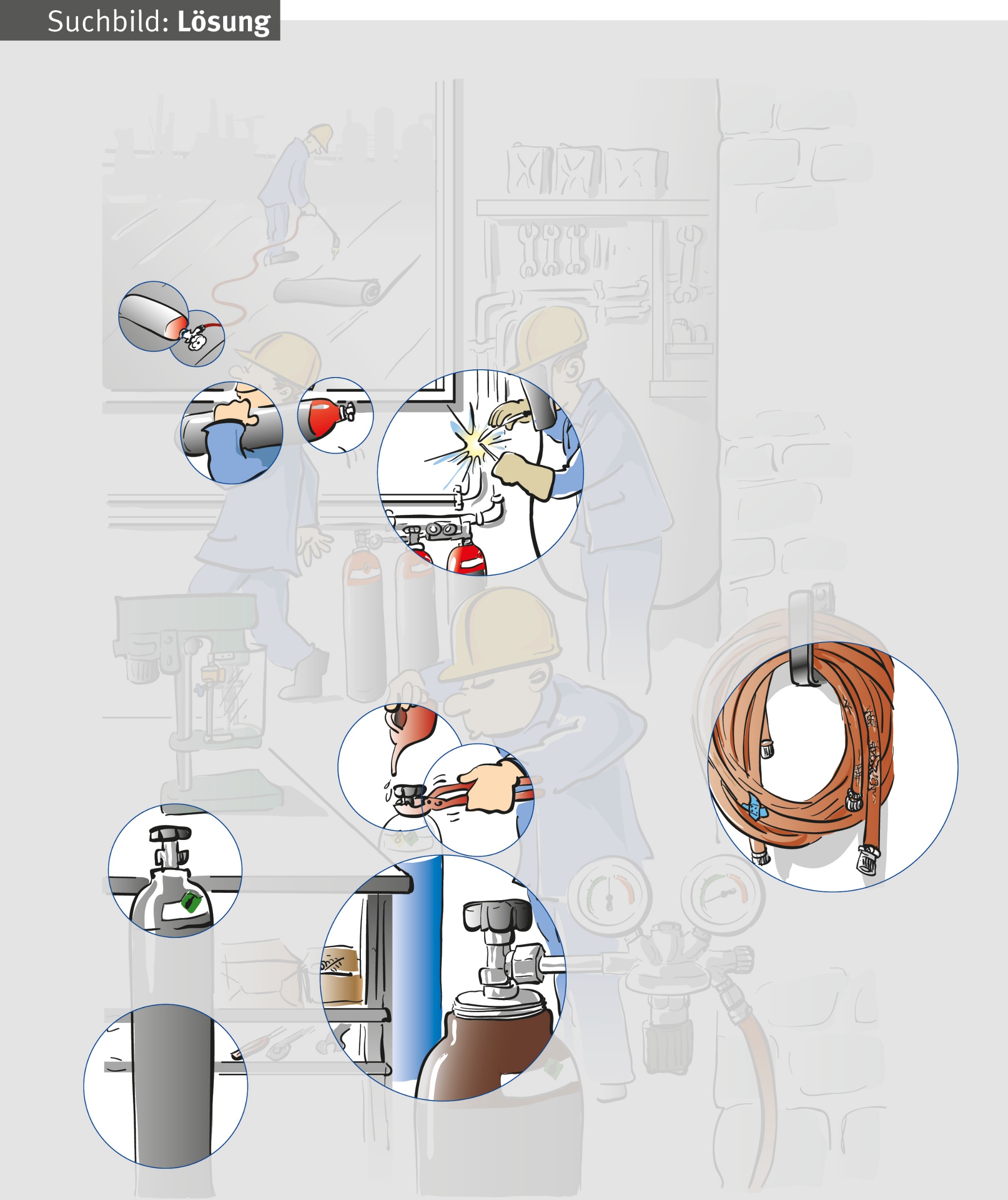 Fehler 6
Ventile, Armaturen und Schläuche frei von Öl und Fett halten
Seite 14
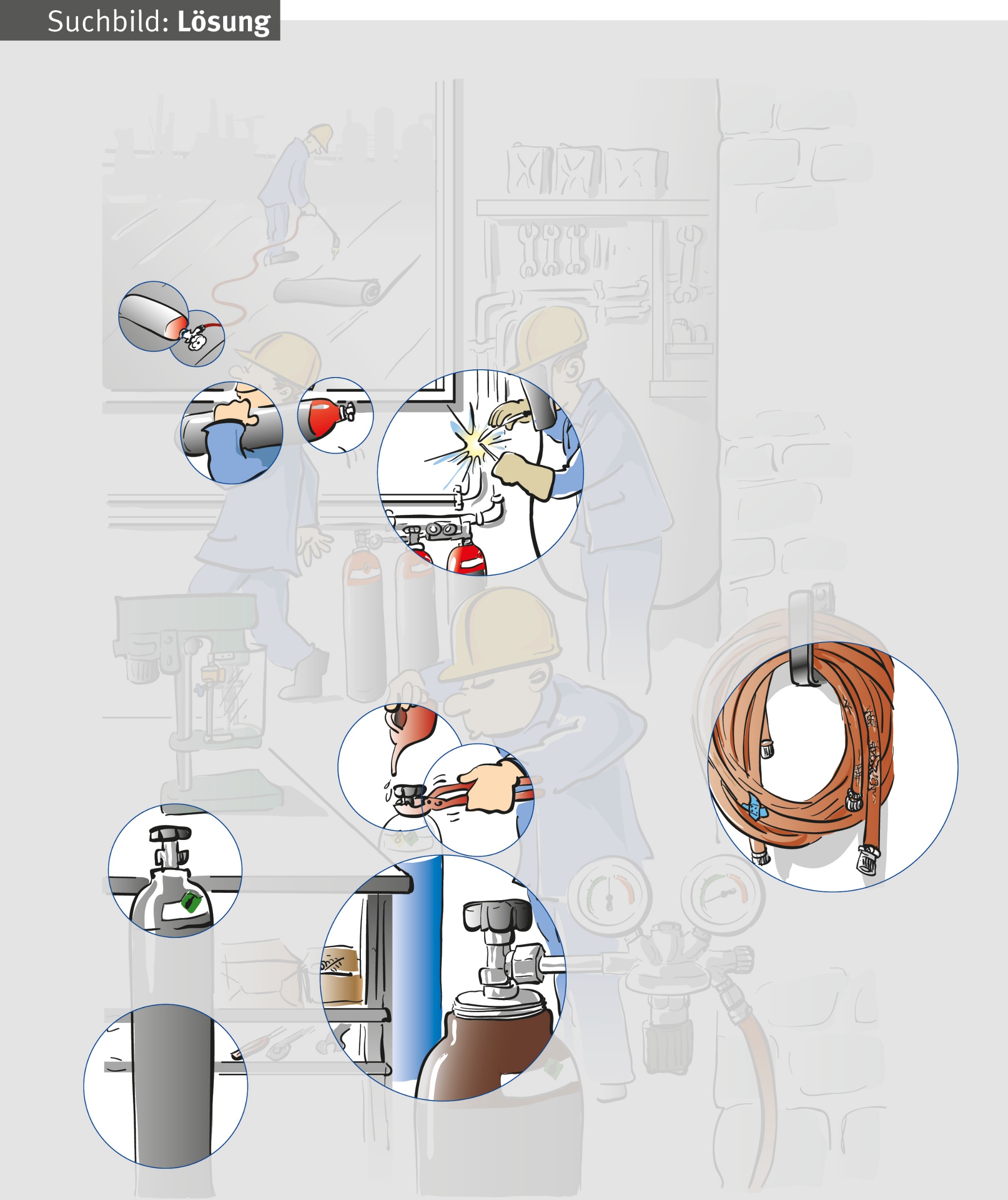 Fehler 7
Flasche von Hand öffnen
Seite 15
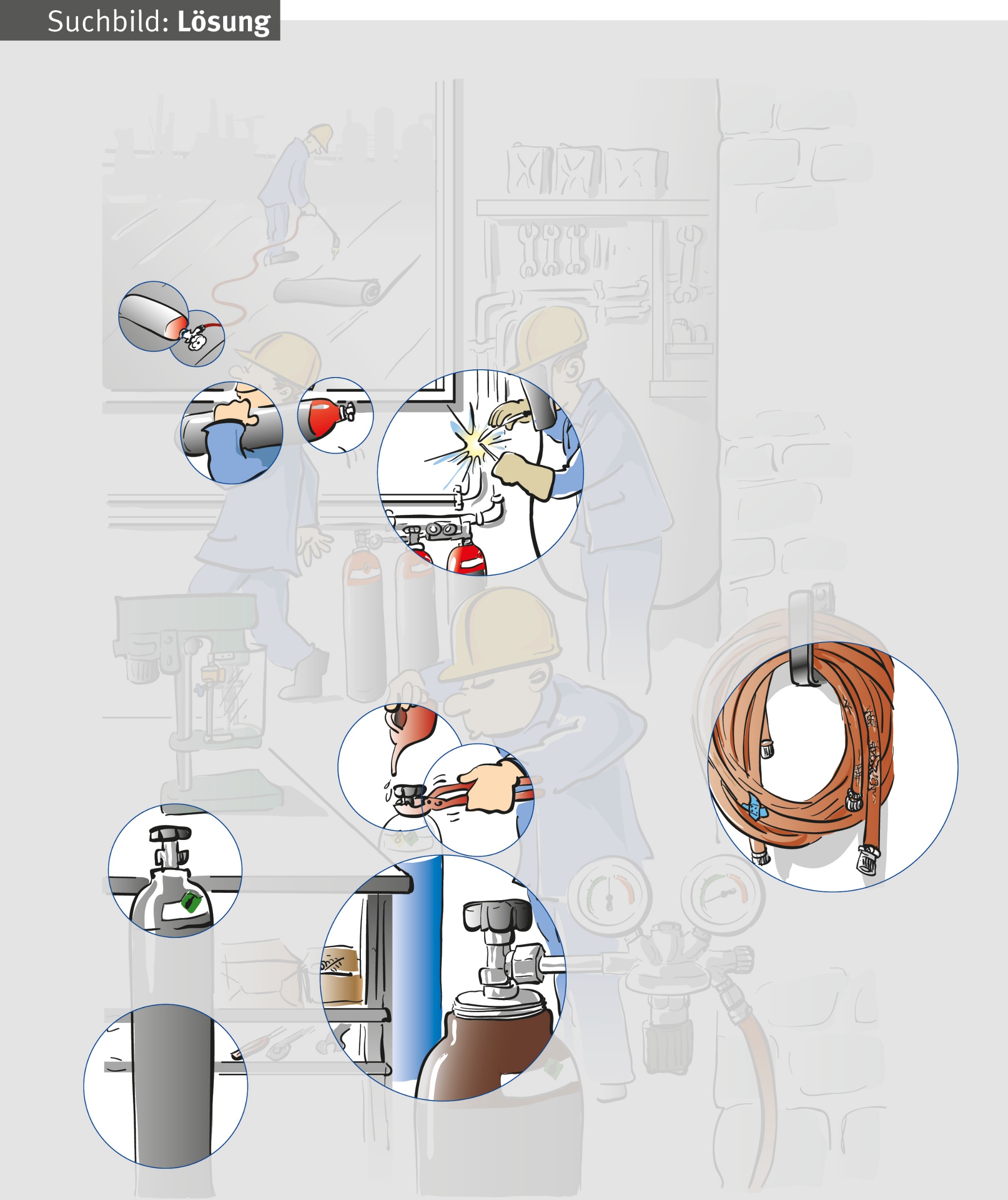 Fehler 8
Defekte Schläuche der Benutzung entziehen und entsorgen
Seite 16
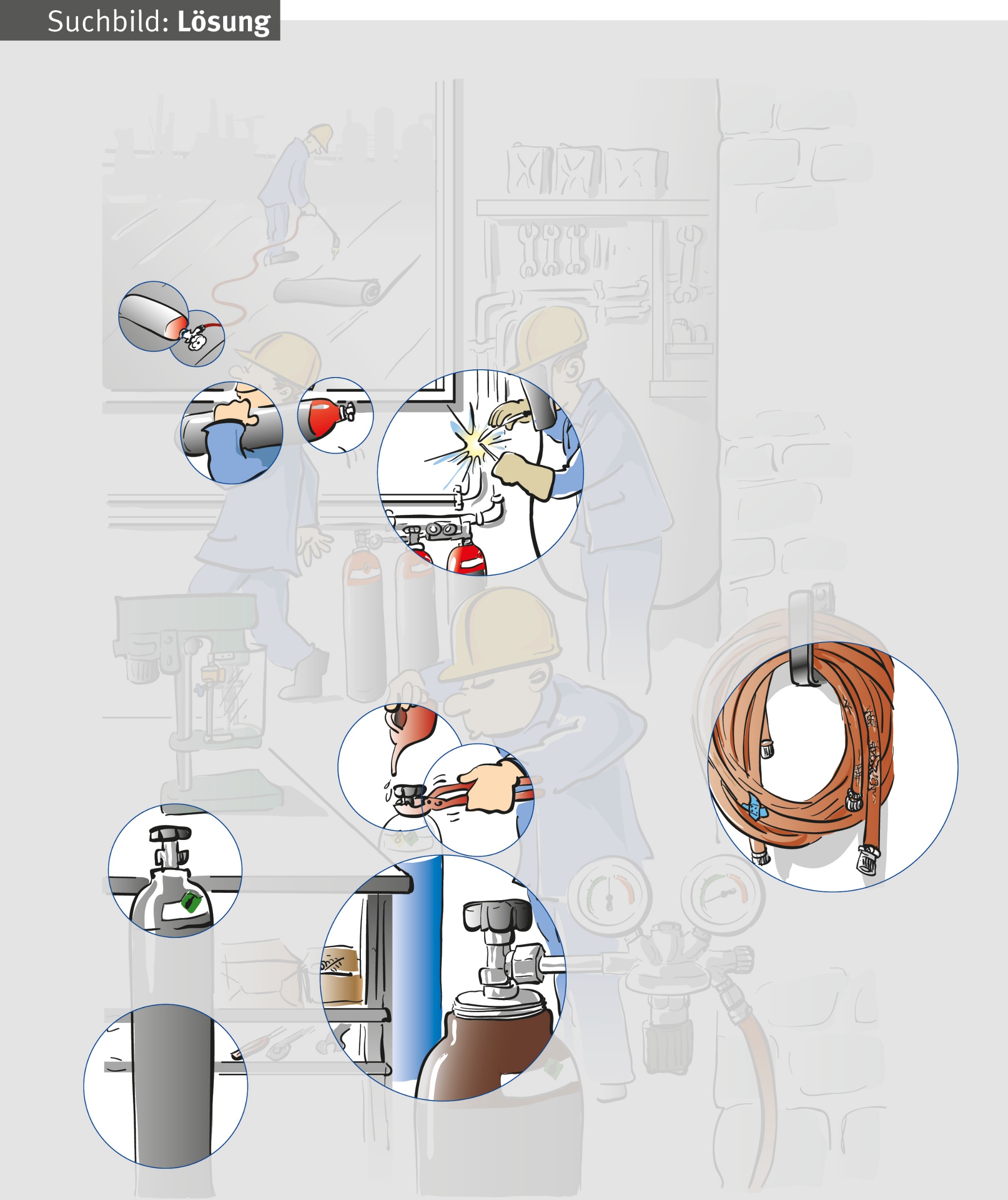 Fehler 9
Ventilschutz anbringen
Seite 17
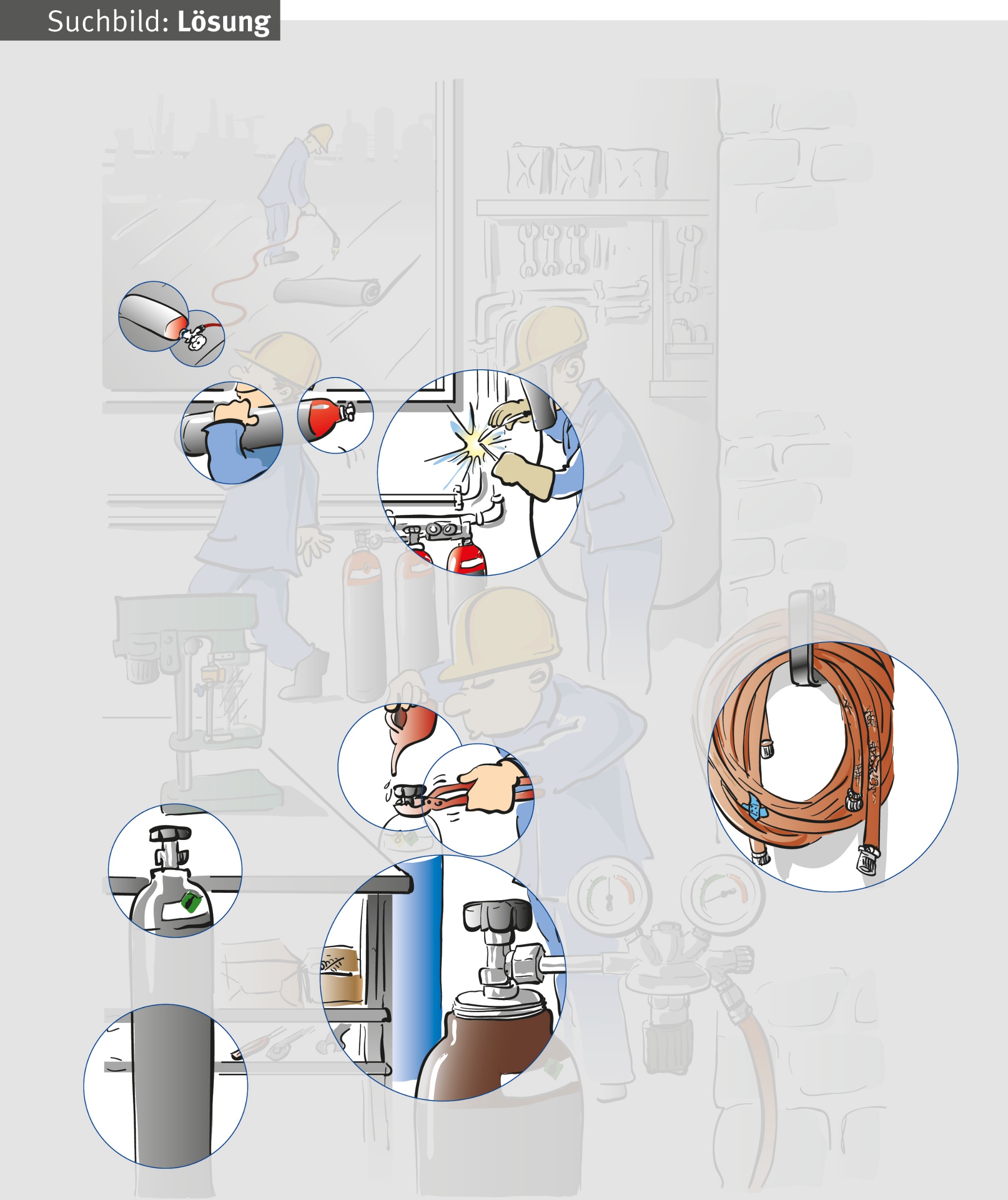 Fehler 10 und 11
Flaschen gegen
Umfallen sichern
Seite 18
Weitere Sicherheitskurzgespräche
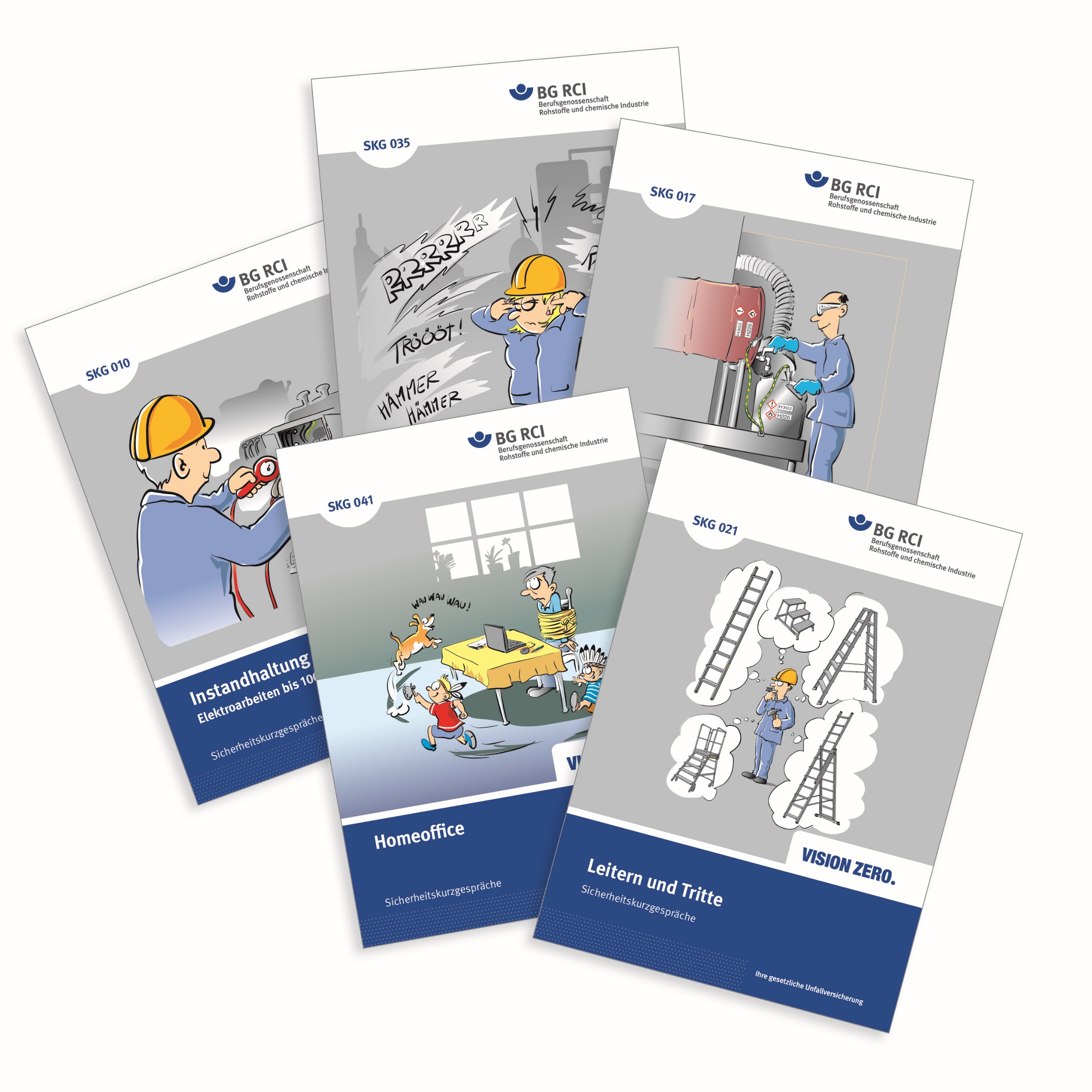 Die Reihe der Sicherheitskurzgesprächewird ständig um neue Themen ergänzt.
In den Druckfassungen finden Sie zu den einzelnen Lektionen weitere ausführliche Hinweise und Erläuterungen für Unterweisende.
Einen Überblick über die derzeit verfügbaren Themen erhalten Sie im Medienshop der BG RCI.
medienshop.bgrci.de
Seite 19